Транспорт веществ
 через мембраны.(Активный 
И пассивный транспорт.)
Функции мембран:
1.Защитная.
 2.Опорная.
 3.Ограничительная.
 4.Обеспечение связи между клетками. 
5.Место прохождения биохимических реакций 6.Транспортная. 
7.Регуляция обмена веществ межд клеткой и внешней средой.
 8.Рецепторная.
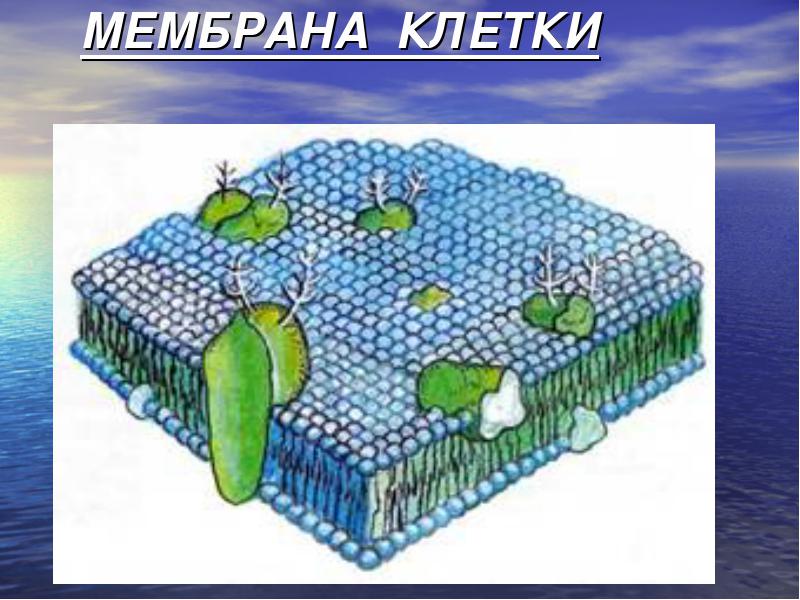 Свойства мембран 
Мембраны обладают свойством 
избирательной проницаемости, 
то есть хорошо проницаемы для
 одних вещества или молекул и плохо
 проницаемы (или совсем 
непроницаемы) для других.
Функции мембран в зависимости от необходимости использования энергии для осуществления транспорта веществ, различают: 
пассивный транспорт - транспорт веществ, идущий без затрат энергии; активный транспорт - транспорт, идущий с затратами энергии.
Виды транспорта
Пассивный транспорт
Активный 
транспорт
Перемещение
 веществ, 
идущее без 
затрат энергии
Перемещение 
веществ, идущее
 с затратами 
энергии
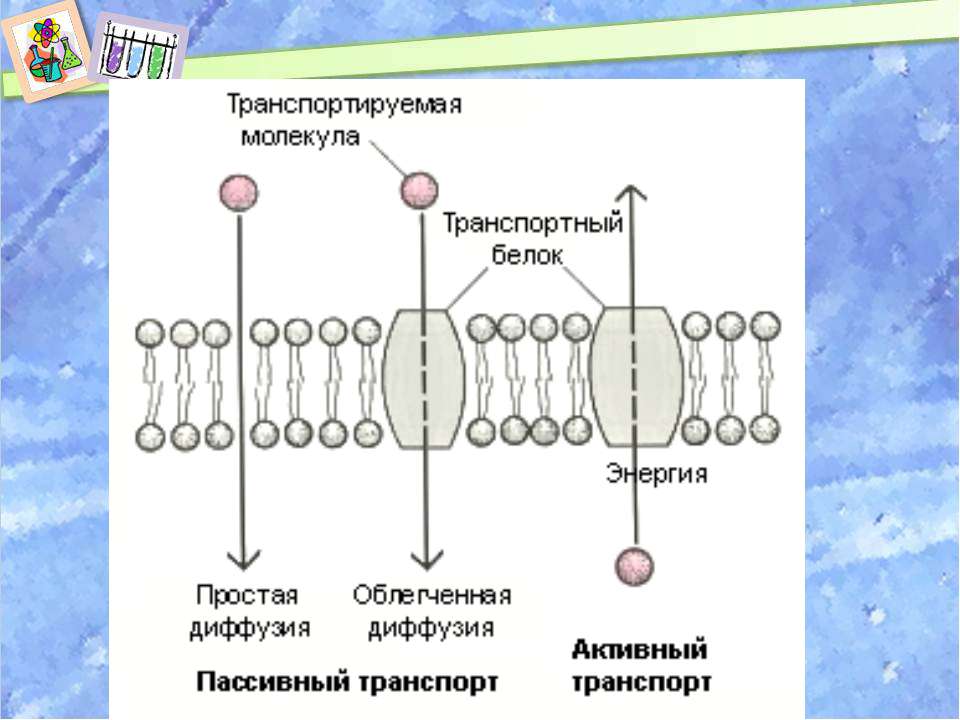 Пассивный транспорт
Виды пассивного транспорта
Транспорт веществ через липидный бислой (простая диффузия)
Транспорт веществ через специальные транспортные белки (облегченная диффузия)
Транспорт веществ через мембранные каналы
Простая диффузия - транспорт веществ непосредственно через липидный бислой. Через него легко проходят газы, неполярные или малые незаряженные полярные молекулы. Чем меньше молекула и чем более она жирорастворима, тем быстрее она проникает через мембрану
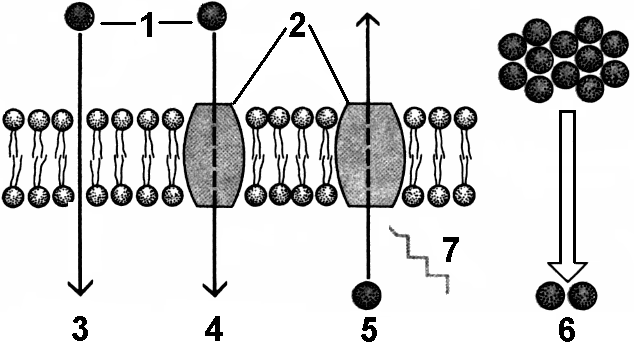 Диффузия через мембранные каналы.
Заряженные молекулы и ионы (Na+, K+, Ca2+, Cl-) не способны проходить 
через липидный бислой 
путем простой
 диффузии, тем не
 менее, они проникают 
через мембрану, благодаря
 наличию в ней особых
 каналообразующих белков, 
формирующих различные 
каналы.
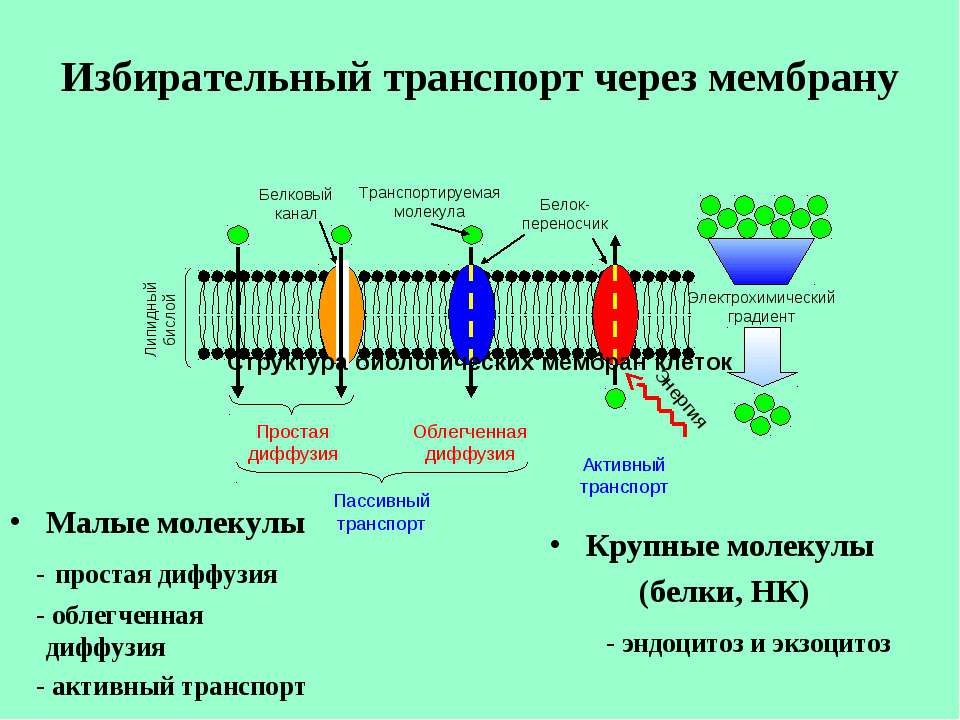 Облегченная диффузия
 — транспорт веществ с 
помощью специальных 
транспортных белков, 
каждый из которых отвечает 
за транспорт определенных 
молекул или групп родственных
 молекул. Они взаимодействуют 
с молекулой переносимого 
вещества и каким-либо
 способом перемещают ее сквозь мембрану. Таким образом в клетку транспортируются сахара, аминокислоты, нуклеотиды и многие другие полярные молекулы.
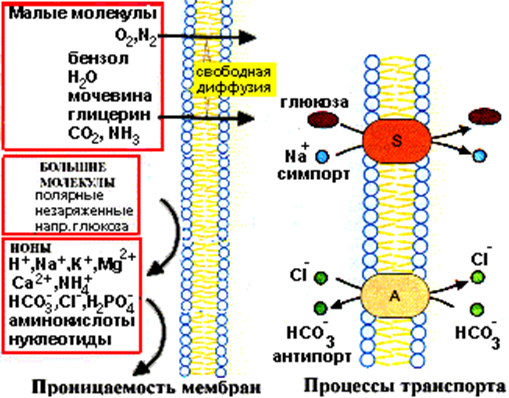 Активный транспорт
Виды активного транспорта
Натрий-калиевый
 насос
Эндоцитоз
Экзоцитоз
Фагоцитоз
Пиноцитоз
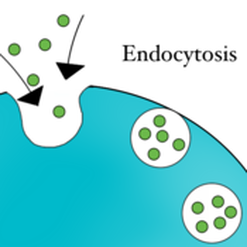 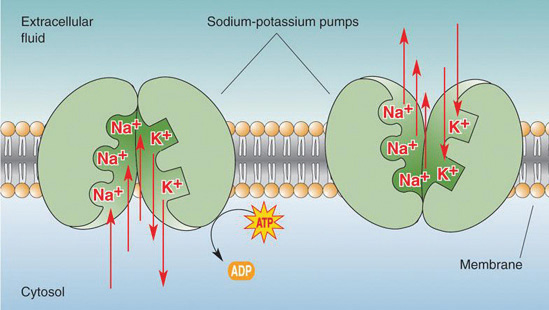 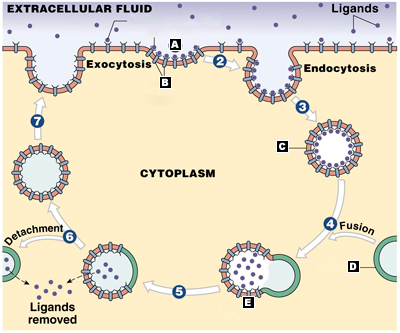 Натрий-калиевый насос
Натрий-калиевый насос, активно перекачивает Na+ из клетки, а K+ в клетку. Насос –трансмембранный белок мембраны, 
способный измененять 
свою конформацию и 
присоединять к себе
 2 иона К+, с наружной
 стороны мембраны и
 3 иона Na+ с 
внутренней стороны.
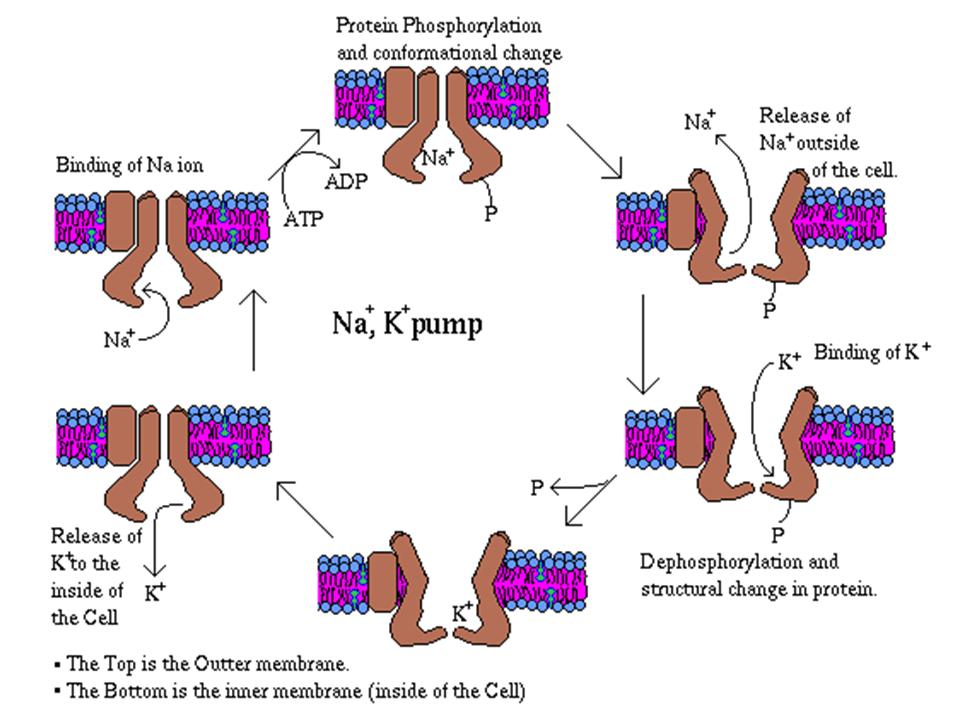 Натрий-калиевый насос
За один цикл работы насос выкачивает из клетки 3 Na+ и закачивает 2 К+ за счет энергии одной макроэргической связи молекулы АТФ
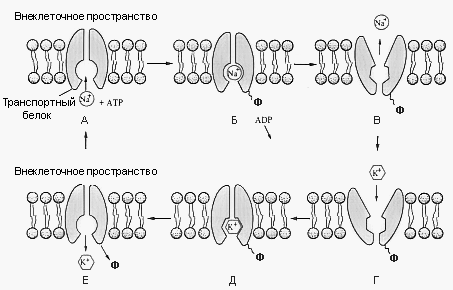 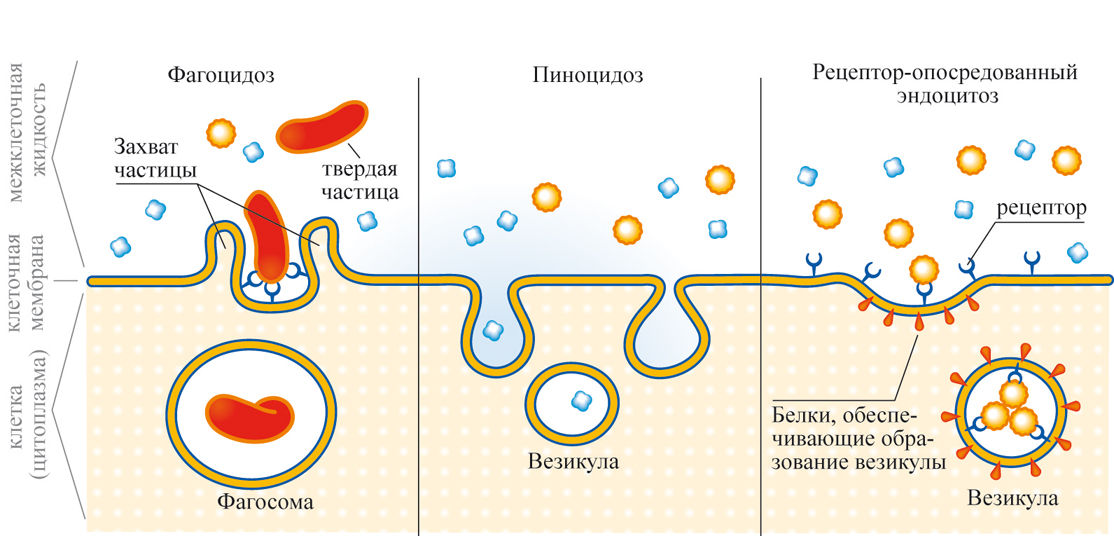 Эндоцитоз - процесс поглощения макромолекул клеткой. При эндоцитозе плазматическая мембрана образует впячивание, края ее сливаются, и происходит отшнуровывание в цитоплазму везикул – эндоцитарных вакуолей.
Фагоцитоз — захват и поглощение крупных частиц (например, фагоцитоз лимфоцитов, простейших и др
Пиноцитоз — процесс захвата и поглощения капелек жидкости с растворенными в ней веществами.
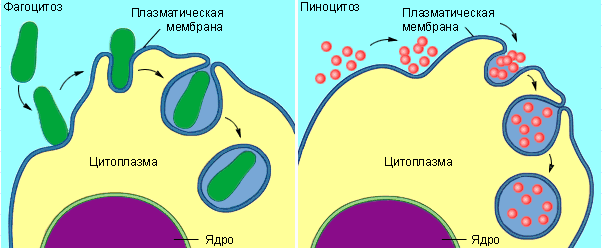 Экзоцитоз - процесс выведения различных веществ из клетки. Содержимое везикулы выводится за пределы летки, а ее мембрана включается в состав плазмалеммы.
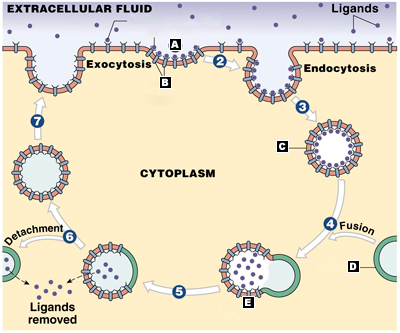